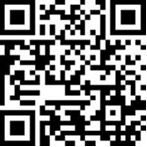 Transfer Info Session: Gettysburg
Thursday, Sept. 15 from 12 – 1 p.m.
Learn about the transfer process, the importance of earning your HACC degree, and the multiple agreements that HACC has with numerous four-year colleges and universities that assure you can transfer your HACC credits.

Where: Gettysburg Room 130

All HACC students considering transferring to a 4-year college or university
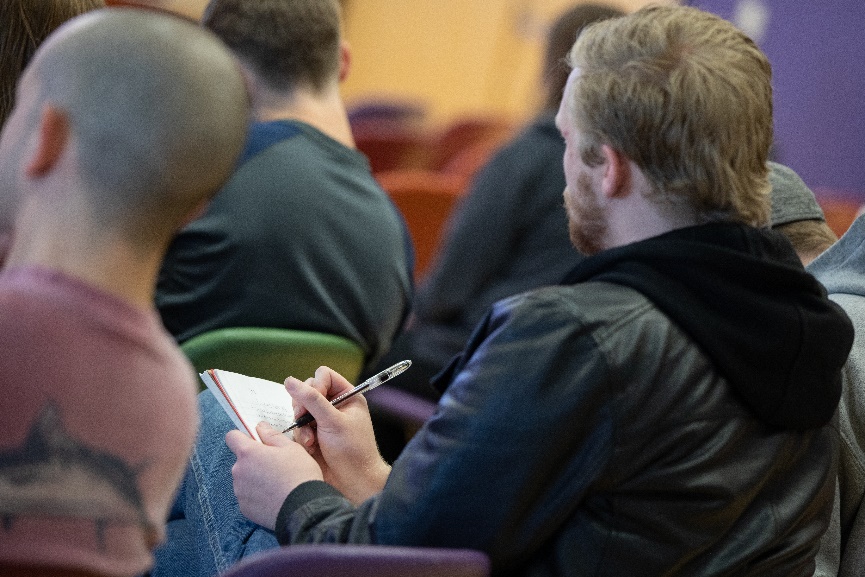 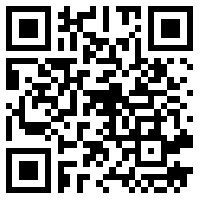 Scan and 
Signup 
Here
Sponsored and hosted by Career Development and Transfer Services